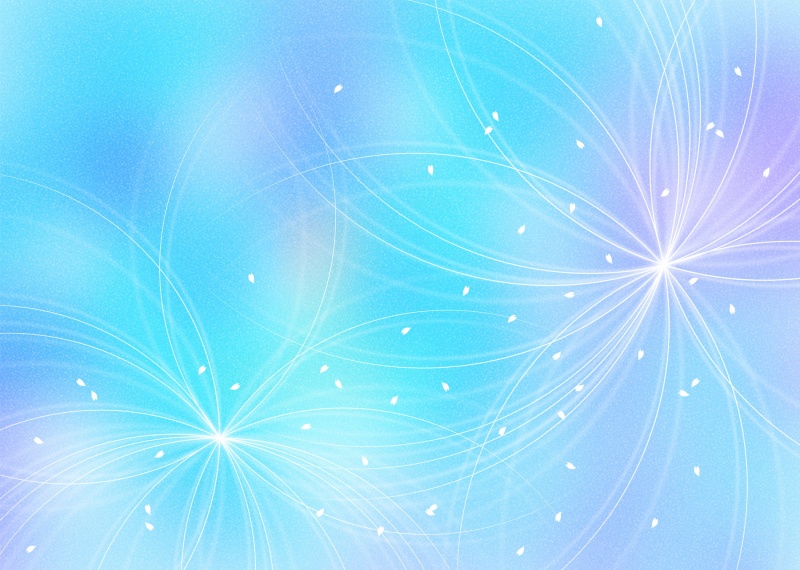 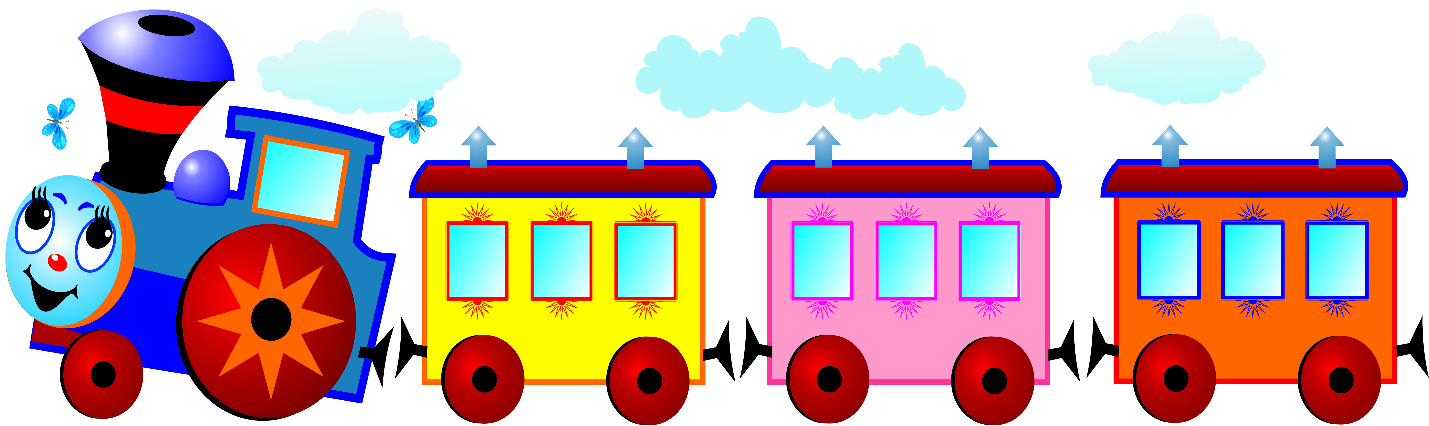 ИГРА-ПУТЕШЕСТВИЕ
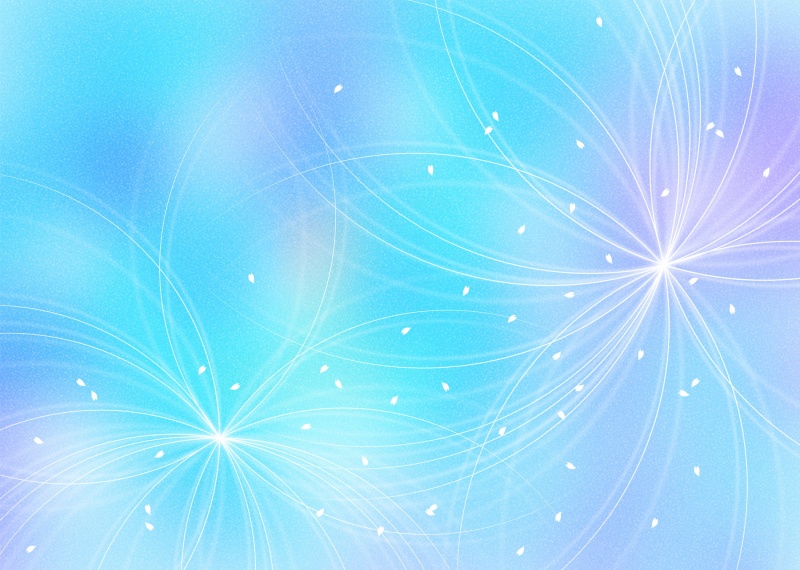 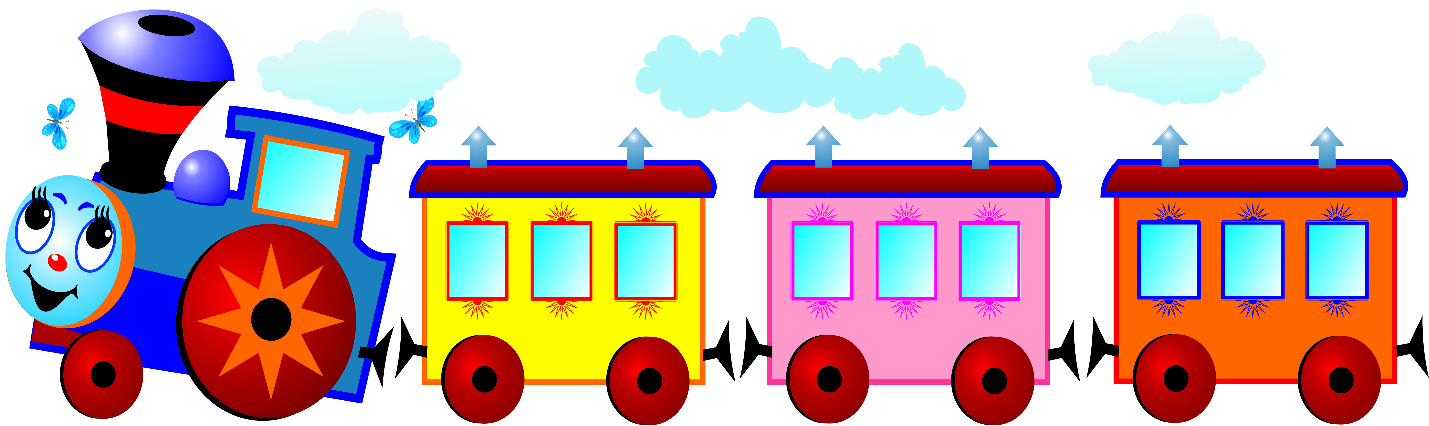 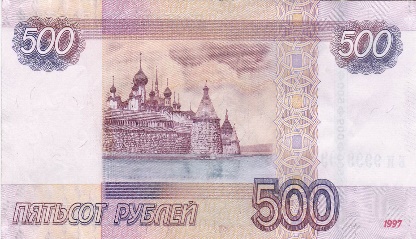 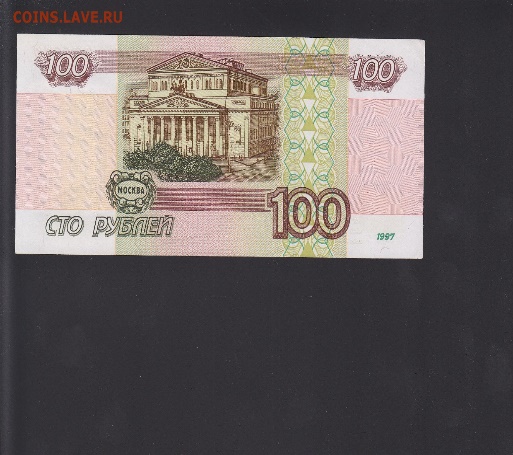 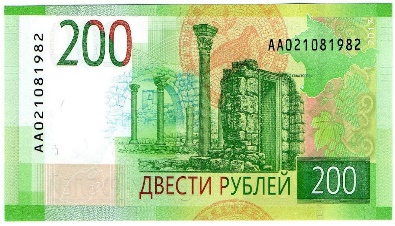 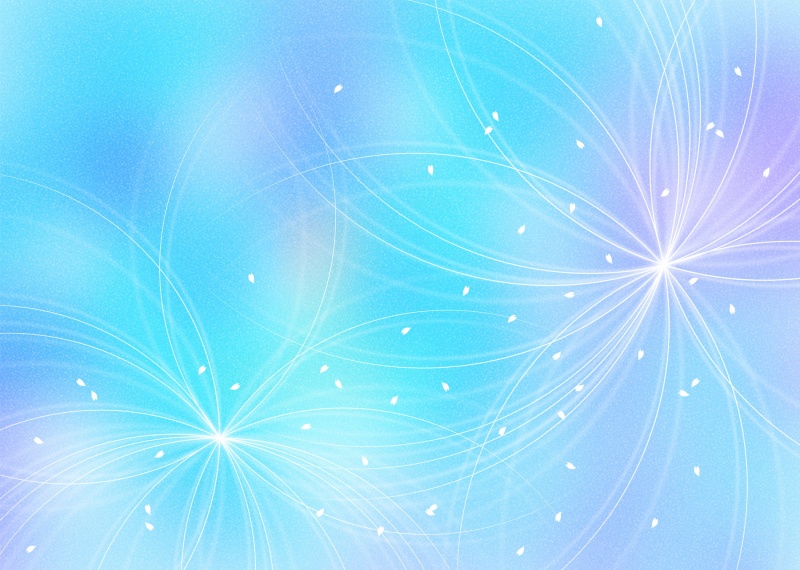 Отгадайте ребус
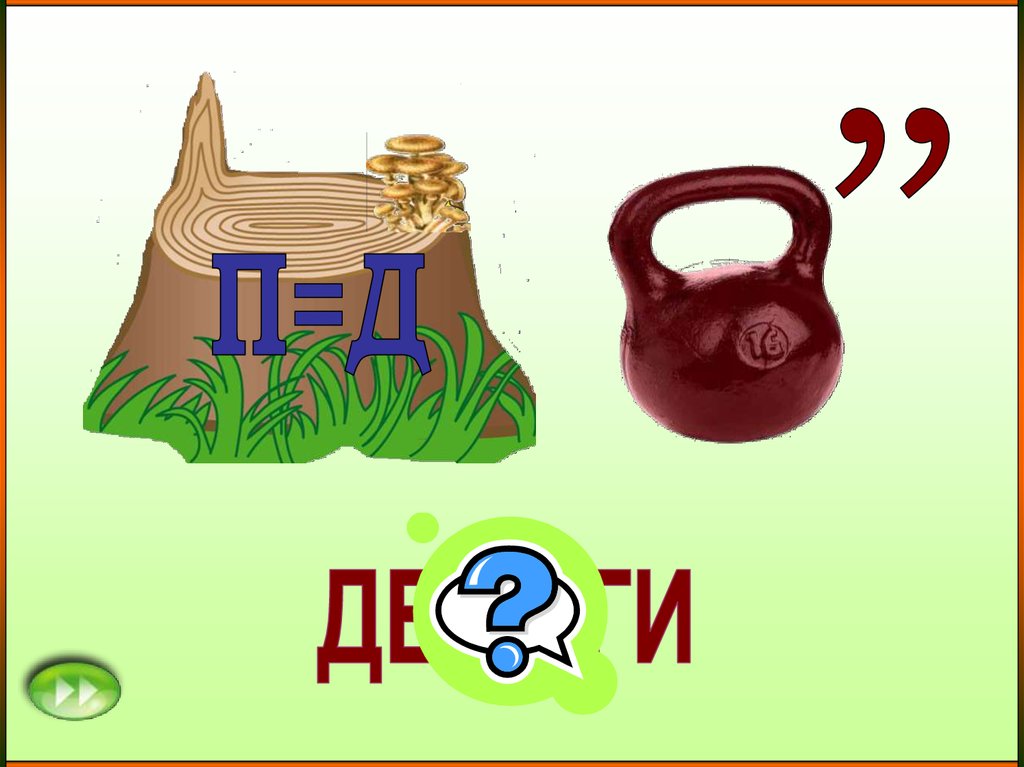 Деньги
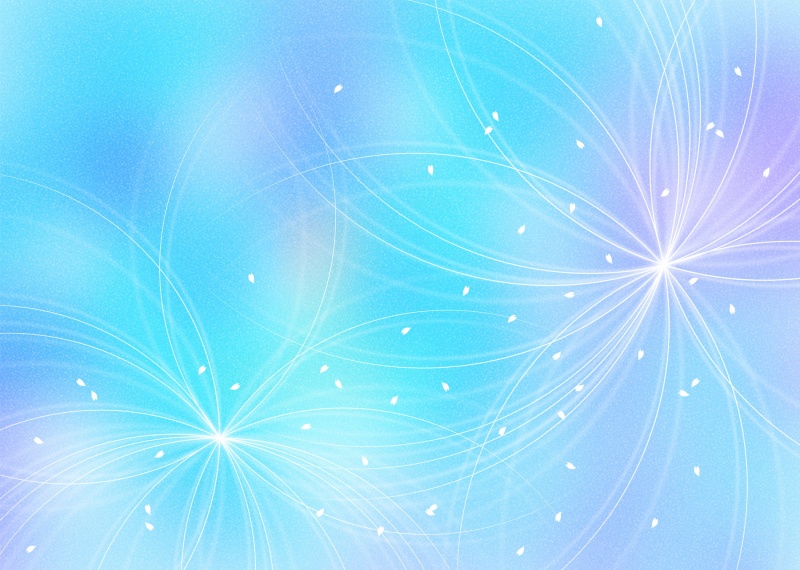 Тема: 
«Деньги: что это такое?»
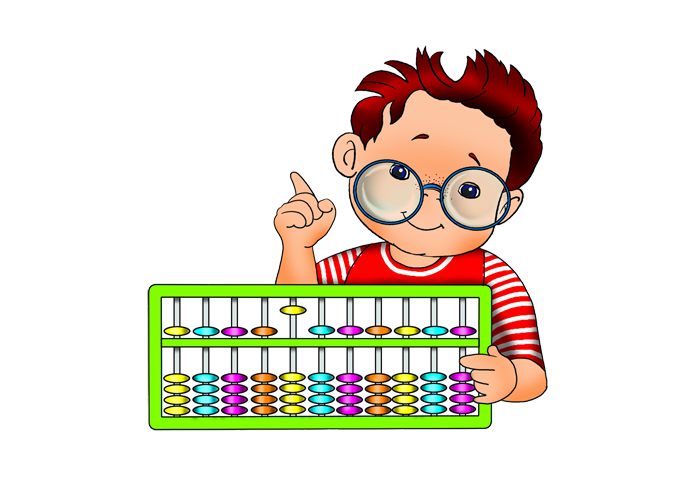 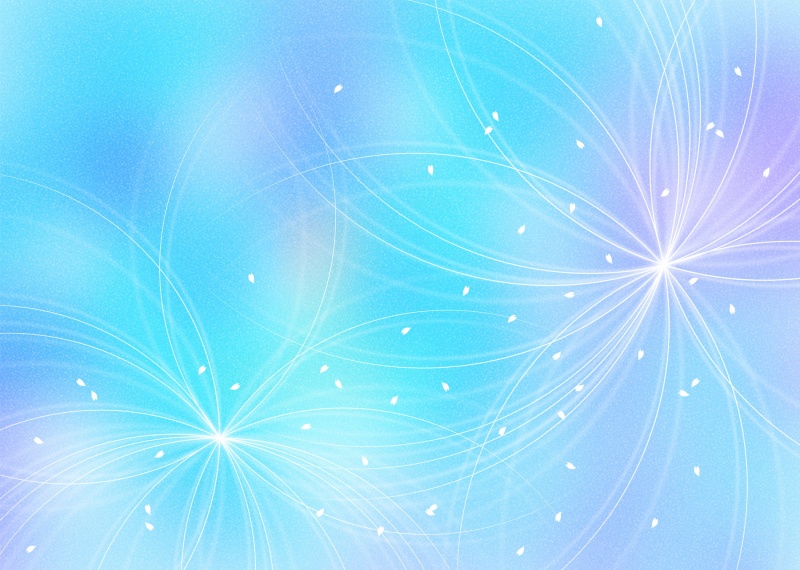 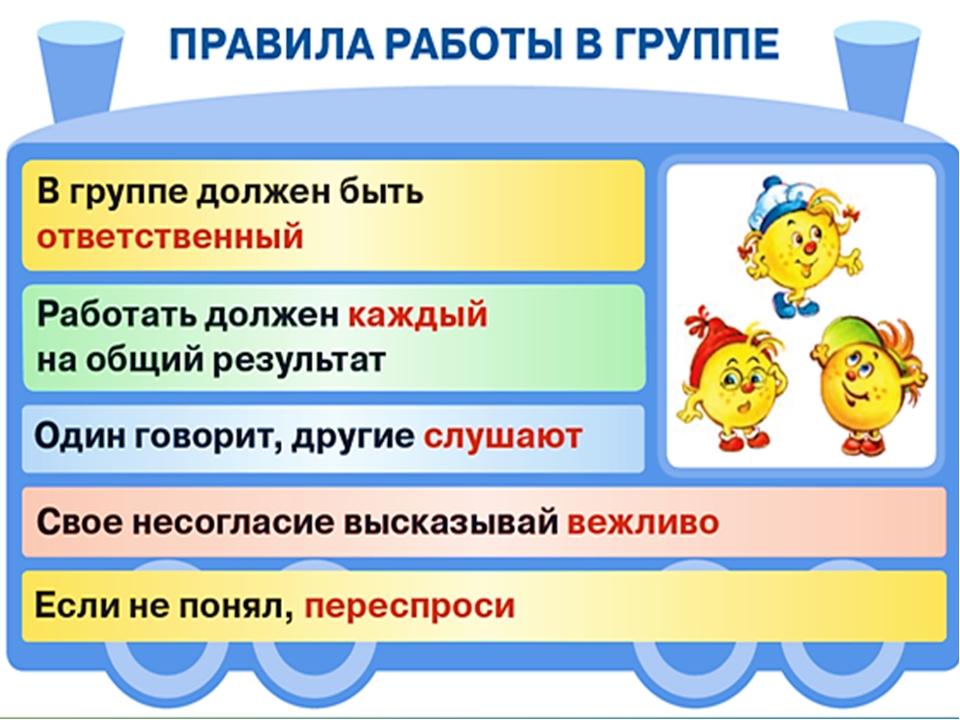 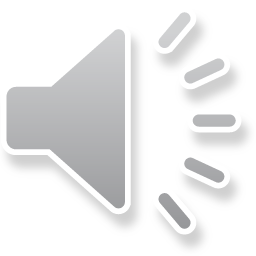 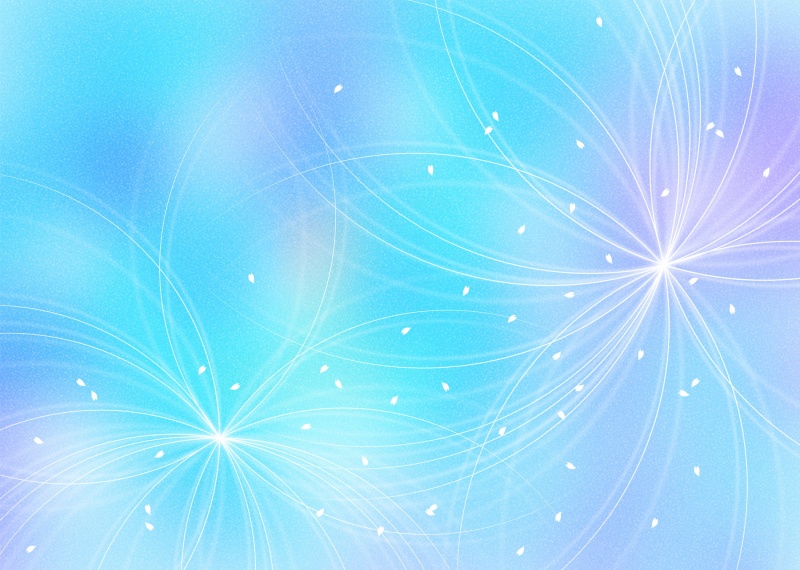 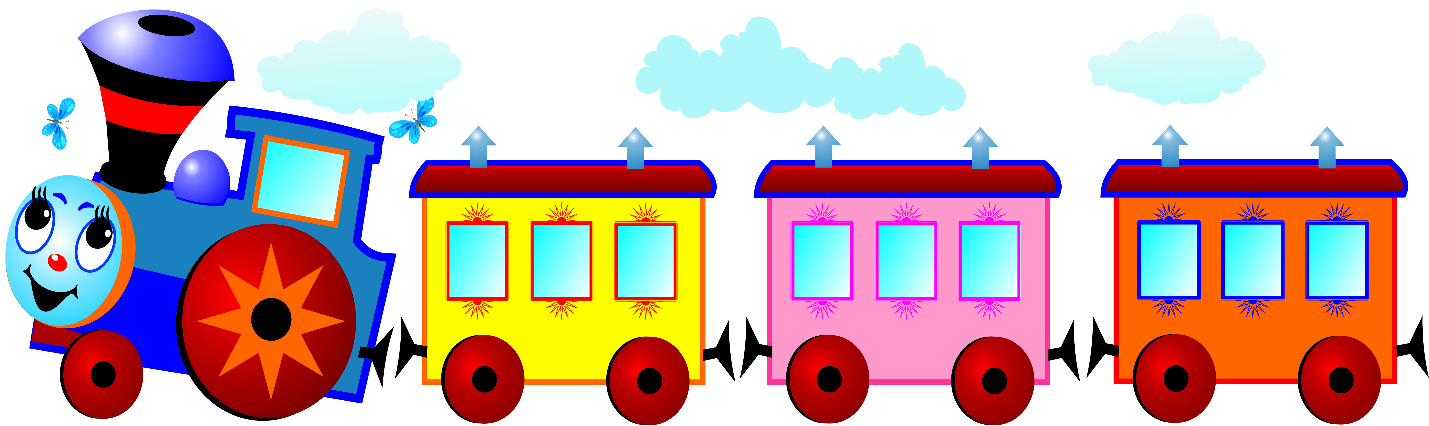 ИГРА-ПУТЕШЕСТВИЕ